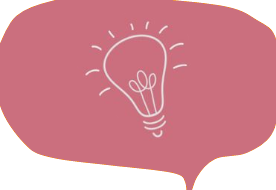 …,¿de quién es?
…,¿quién lo ha hecho?
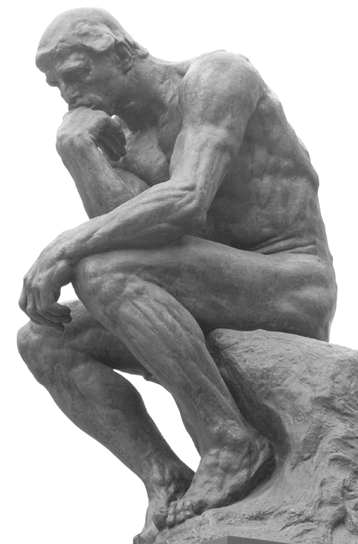 TALLER SOBRE LA PROPIEDAD INTELECTUAL
PLAN DE SEGURIDAD Y CONFIANZA DIGITAL EN EL ÁMBITO EDUCATIVO 2016
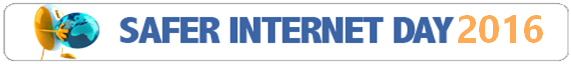 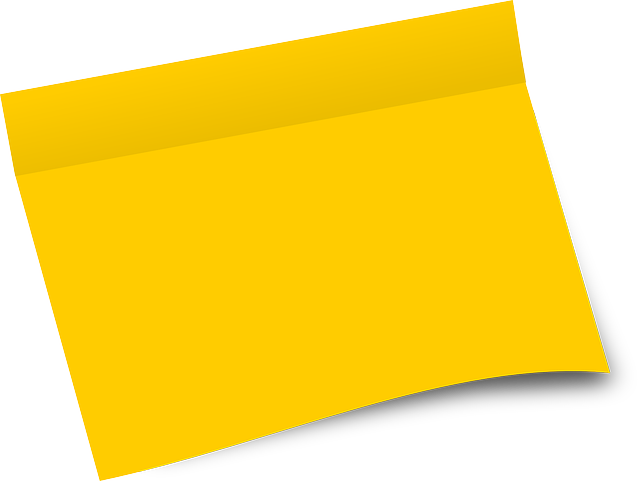 ¿Te fijas en quién ha hecho algo en internet?
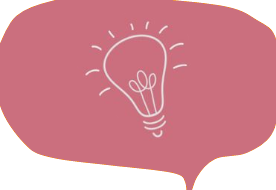 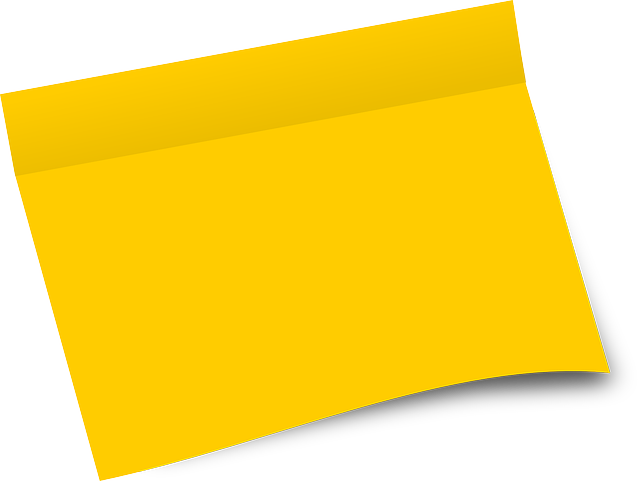 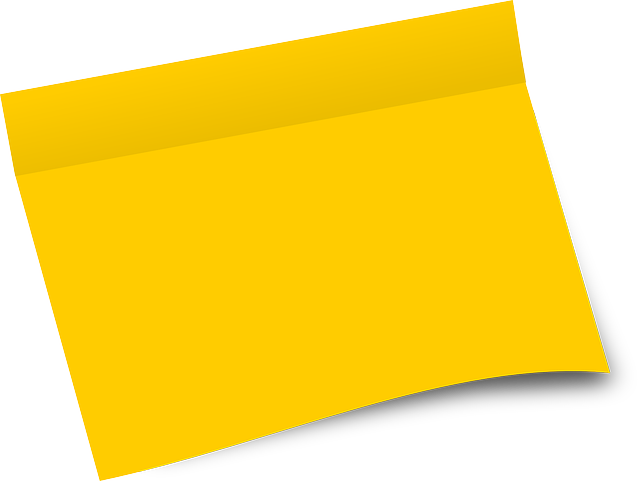 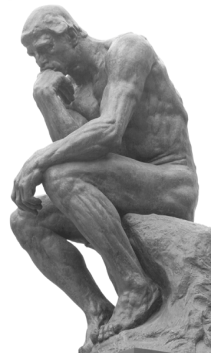 ¿Se puede coger un texto, una imagen como si fuera tuya?
¿Podemos distribuir lo que encontramos?
¿Qué opinas?
Lee estas palabras
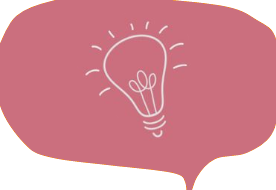 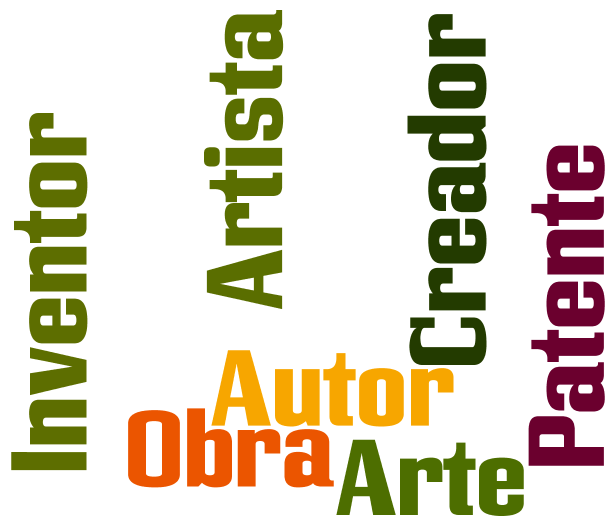 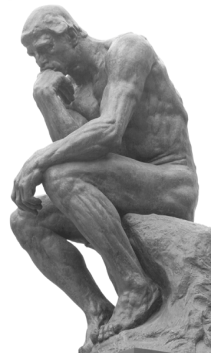 ¿Qué tienen en común?
¿Vamos a crear? Seremos autores y escritores.
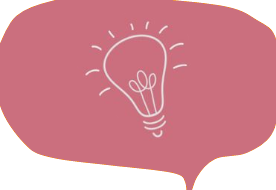 Cada niño es un artista. El problema es cómo seguir siendo un artista cuando se crece. Pablo Picasso
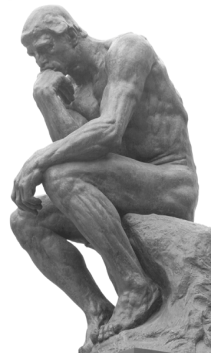 Crearemos un haiku y lo publicaremos
¿Vamos a crear? Seremos autores y escritores.
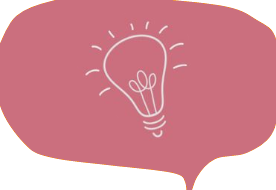 Pero,… ¿qué es un haiku?
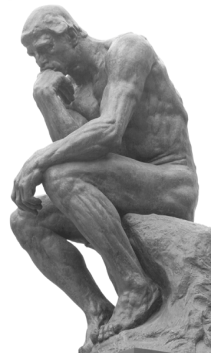 El haiku es un género poético de origen japonés. Los haikus se escriben, según la tradición, en tres versos sin rima, de 5, 7 y 5 sílabas, respectivamente. Suelen hacer referencia a escenas de la naturaleza o de la vida cotidiana.
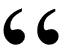 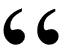 Taller de escritores. “Ejemplos de haiku",[en línea]. [05 de Enero de 2016]. Disponible en la Web: http://www.tallerdeescritores.com/ejemplos-de-haiku.php
¿Vamos a crear? Seremos autores y escritores.
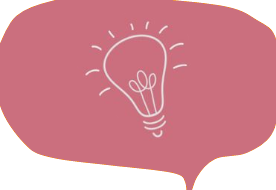 Este caminonadie ya lo recorre,salvo el crepúsculo. Matsuo Basho (1644-1694) traducción de Octavio Paz y Eikichi Hayashiya
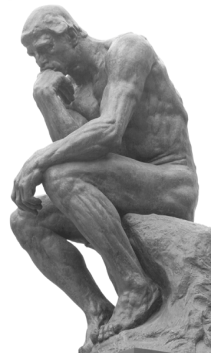 Tiembla el rocíoy las hojas moradasy un colibrí Mario Benedetti (1920-2009)
¿Es un imperioesa luz que se apagao una luciérnaga? Jorge Luis Borges (1899-1986)
¿Vamos a crear? Seremos autores y escritores.
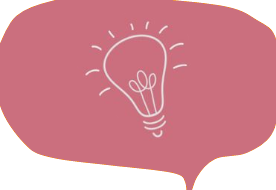 Los autores siguen ese proceso:
Los autores se inspiran en otras obras,  en imágenes,  en músicas, películas de otros. A veces acuden a conversaciones,  sueños,…..
1
Crear tiene al menos cinco etapas:
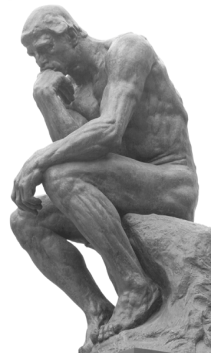 2
Hacen un primer borrador de la obra.
3
Dan más forma.
4
Pulen los resultados
5
Producen la versión final de la obra
¿Vamos a crear? Seremos autores y escritores.
Una imagen para inspirarnos
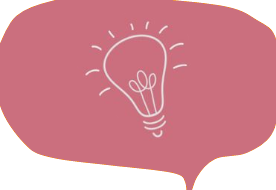 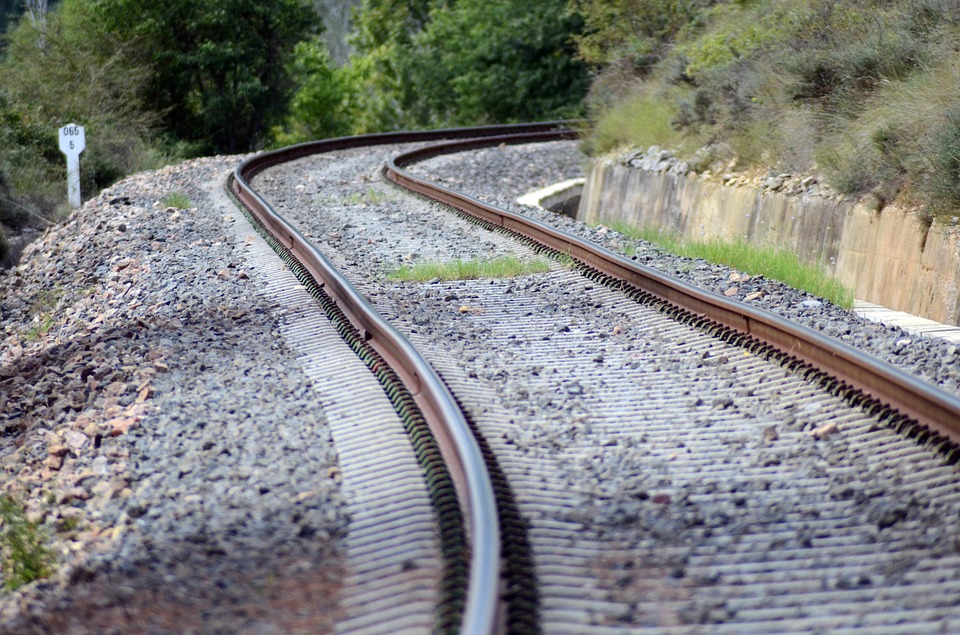 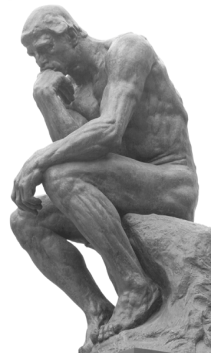 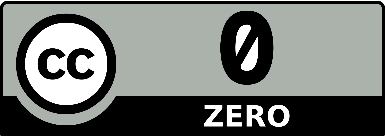 Creative Commons CC0
CC0 Dominio Público
Libre para uso comercial 
No require atribución
Palomino Urdapilleta, Miguel, tresdetres, Aug. 28, 2014. Vía [Archivo imagen]. Recuperado de https://pixabay.com
¿Vamos a crear? Seremos autores y escritores.
Una imagen para inspirarnos
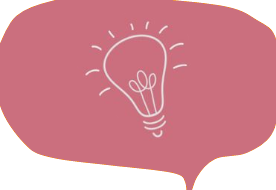 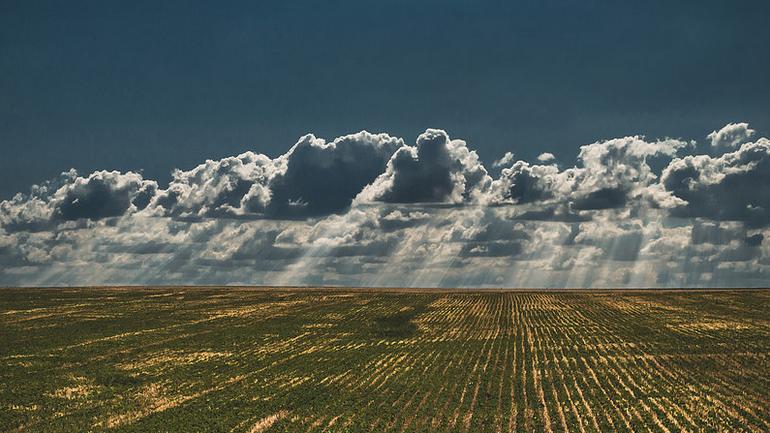 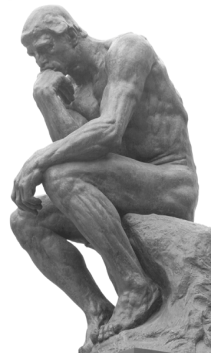 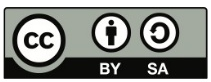 Küffer, Emilio. Dec. 28, 2014. Paisaje Distante [Explored!]
 [Archivo imagen]. Recuperado de https://www.flickr.com
Libre para uso commercial y distribución  con los mismos derechos 
Requiere atribución
¿Vamos a crear? Seremos autores y escritores.
Publicamos en Internet
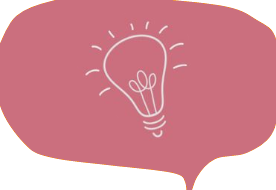 http://apeburgos.es/tic/CUADERNO%20DIGITAL/
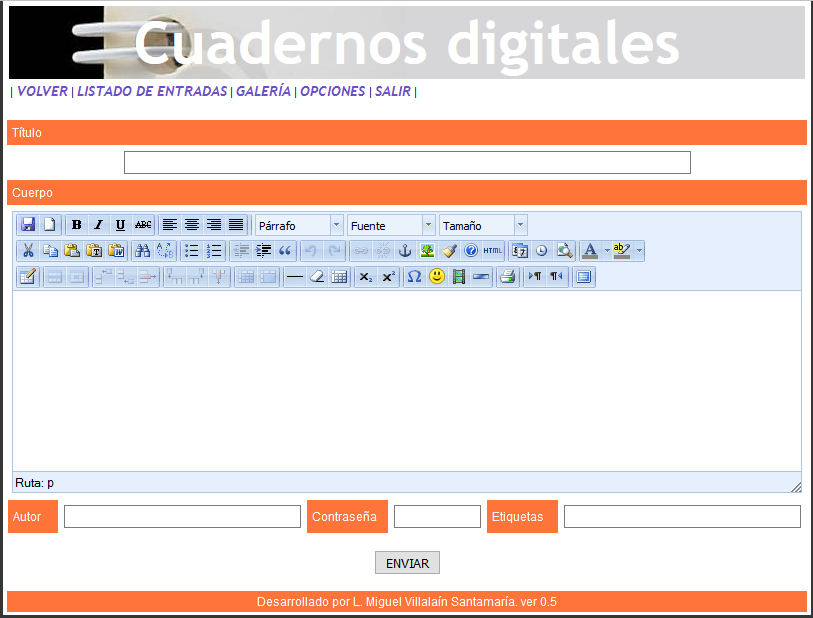 Ponemos el título de nuestra  obra
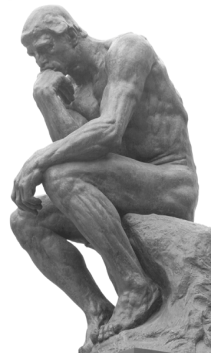 Escribimos nuestra creación
Podemos añadir una imagen encontrada en internet o propia
Ponemos las palabras que puedan identificar nuestra obra
Introduce una clave para que tú solo puedas modificar lo escrito
Pon tu nombre o alias
¿Vamos a crear? Seremos autores y escritores.
Publicamos en Internet
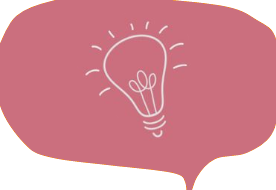 La obra que has  escrito está en Internet ya. Todo el mundo podrá acceder
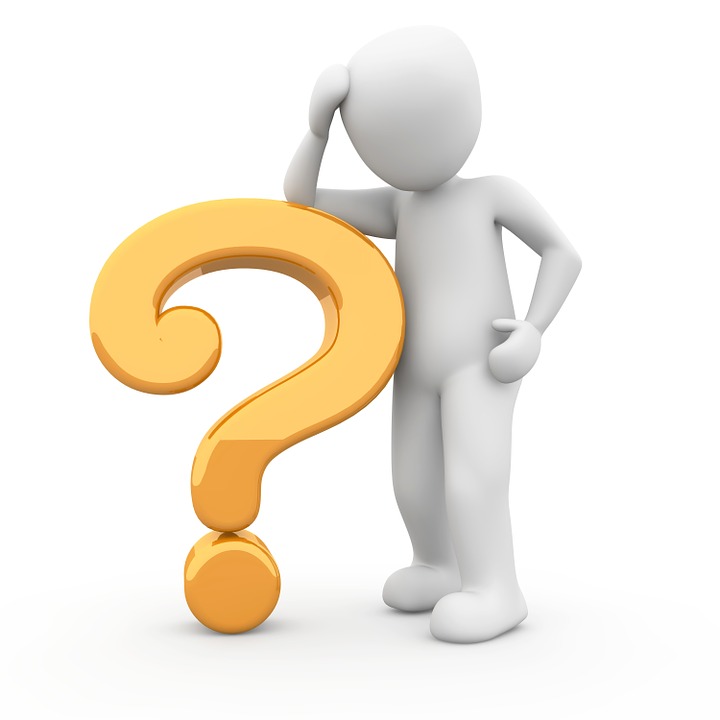 Que la utilice cualquiera y puedan cambiarlo.
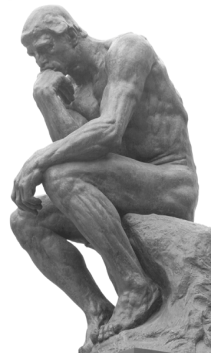 Que la utilicen y os pidan permiso.
¿Qué os gustaría que pasara con vuestra creación?
Que la utilicen pero que citen tu autoría.
Que puedan introducir tu obra en otra que se pueda vender.
Se pinta con el cerebro, no con las manos
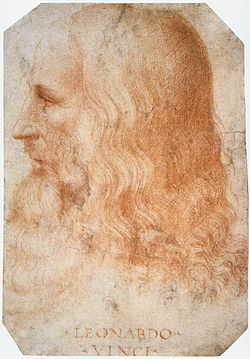 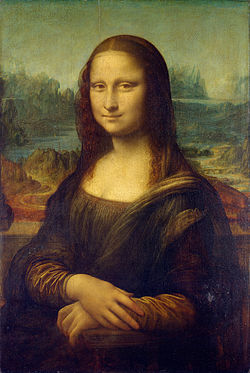 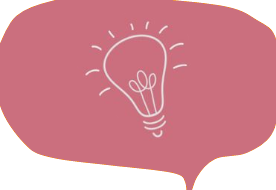 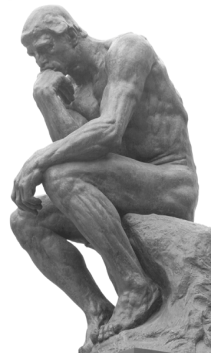 Derechos de autor
Propiedad intelectual
LEONARDO DA VINCI
Toda creación de la mente humana  tiene un autor o autores y están sujetos a la propiedad intelectual
DERECHOS DE AUTOR
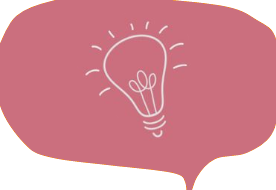 DERECHOS CONEXOS
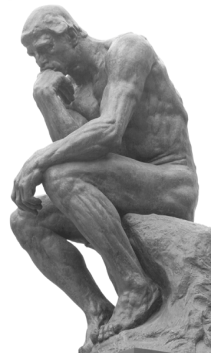 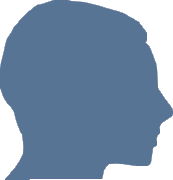 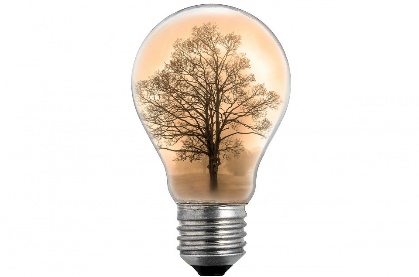 PROPIEDAD INDUSTRIAL
PROPIEDAD 
INTELECTUAL
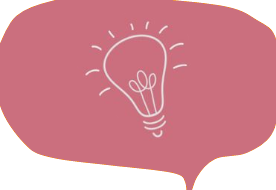 protege la forma en que se expresan las ideas
DERECHOS DE AUTOR
Obras escritas
Obras musicales
OBRAS ORIGINALES
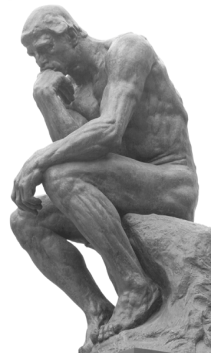 Obras artísticas
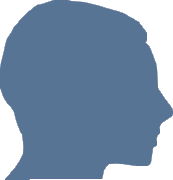 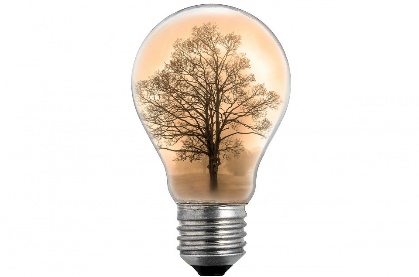 Obras dramáticas
Obras coreográficas
Películas y multimedia
Programas informáticos
PROPIEDAD 
INTELECTUAL
GRABACIÓN
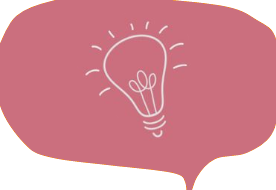 DERECHOS CONEXOS
INTERPRETACIÓN
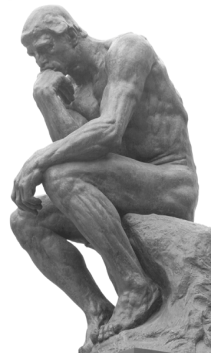 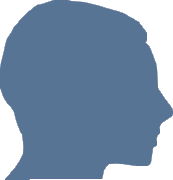 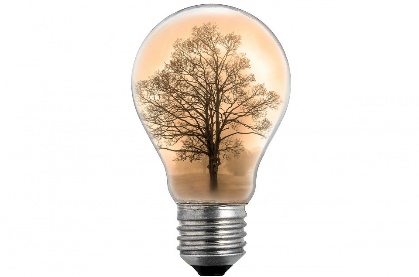 DIFUSIÓN
PROPIEDAD 
INTELECTUAL
PATENTES
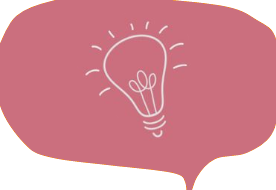 PROPIEDAD INDUSTRIAL
DISEÑO
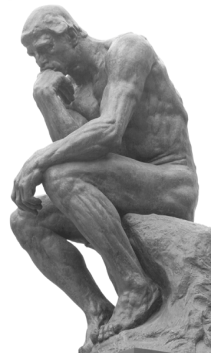 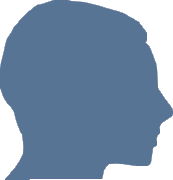 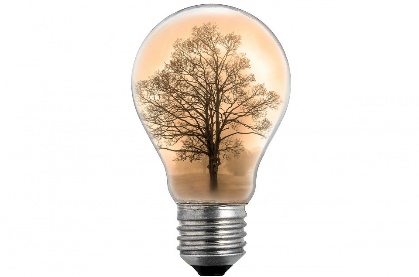 MARCAS
PROPIEDAD 
INTELECTUAL
Derechos de autor
Todas las obras están protegidas por el derecho de autor, sea cual sea su calidad.
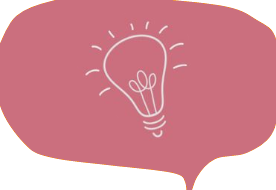 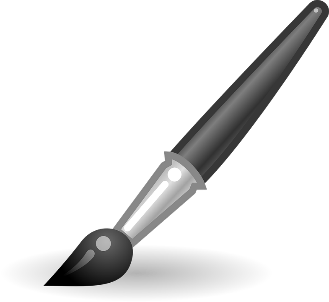 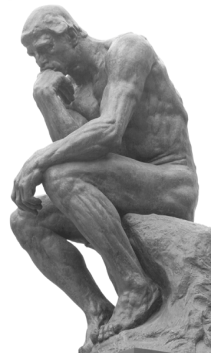 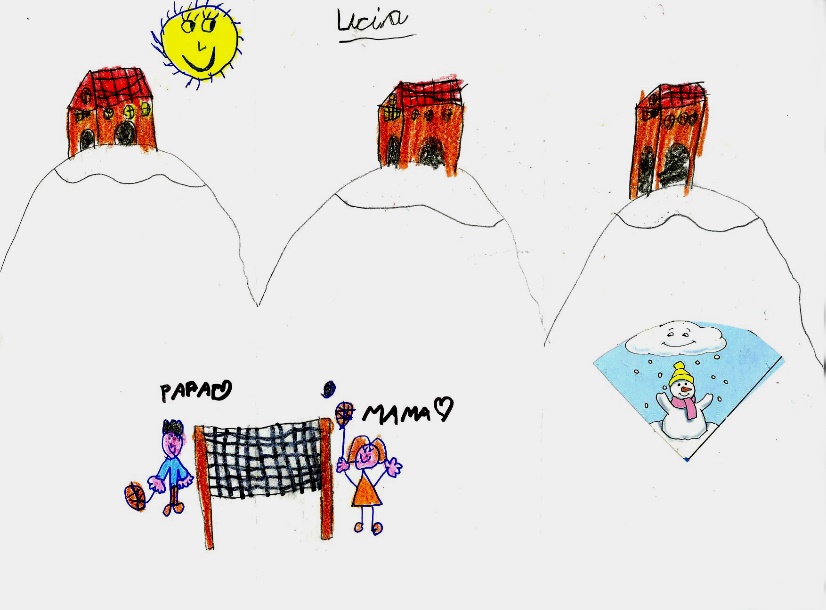 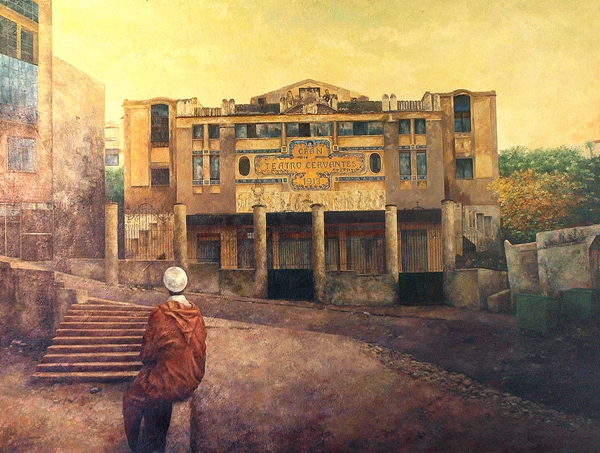 Consuelo  Hernández. Otoño en el teatro Cervantes de Tánger.2003
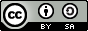 Lucía F. Papa y mamá.
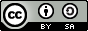 Derechos de autor
La protección por derecho de autor es automática. Desde que dibujas una imagen o escribes una poesía están protegidas por el derecho de autor.
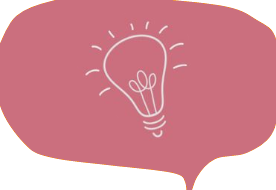 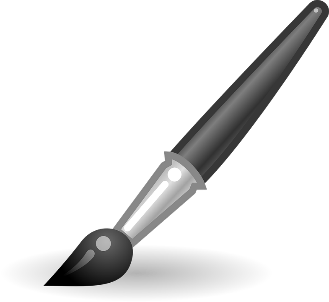 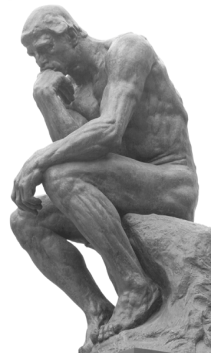 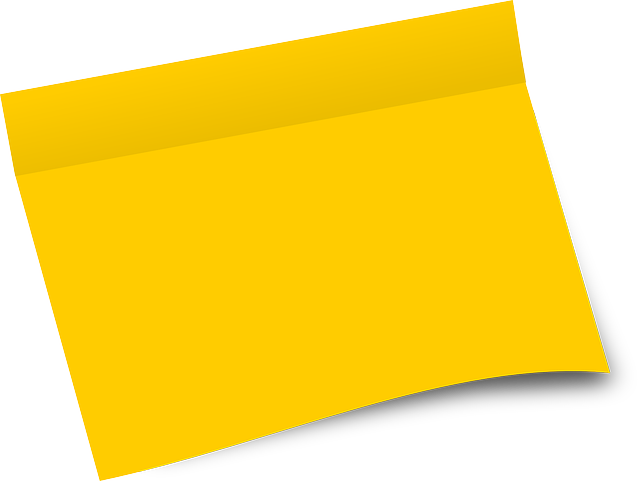 Normalmente se específica poniendo el nombre del autor y la fecha de creación.
Si pones alguno de estos símbolos sirve para recordar que tiene derecho de autor. Aunque no es necesario.
©L.M.Villalaín.2016
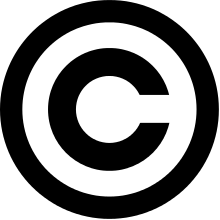 ¿Puedes ponerlo en  el  Haiku que has creado?
(C)
Derechos de autor
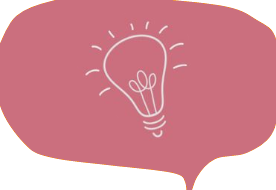 Los autores son los únicos que pueden y a los que hay que pedir permiso para:
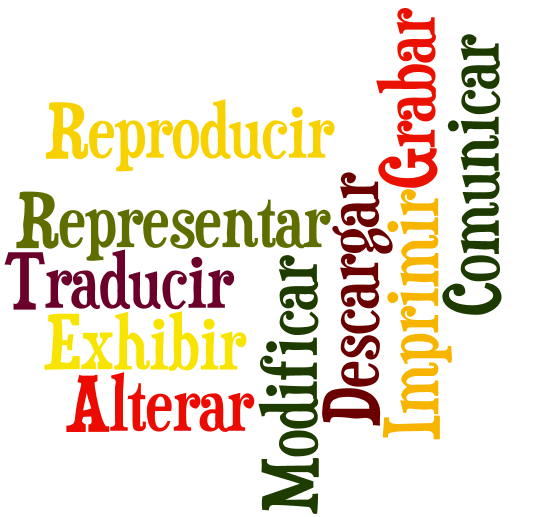 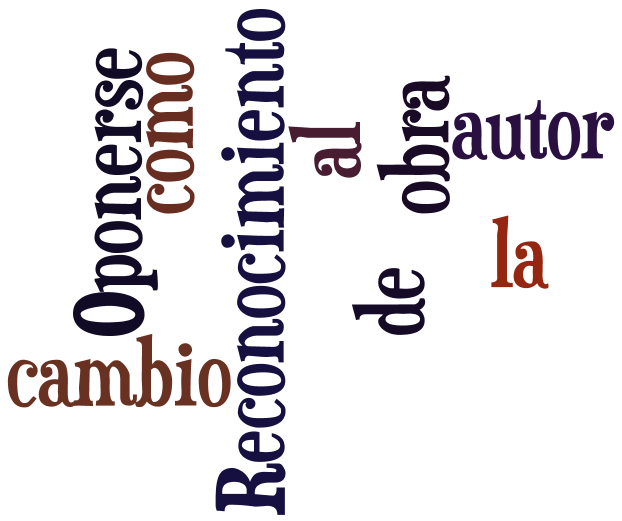 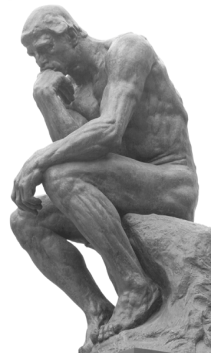 Derechos morales
Derechos económicos
¿Vamos a crear? Seremos autores y escritores.
Recordamos el derecho de autor
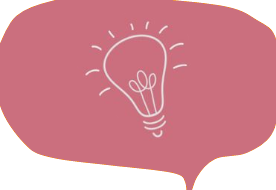 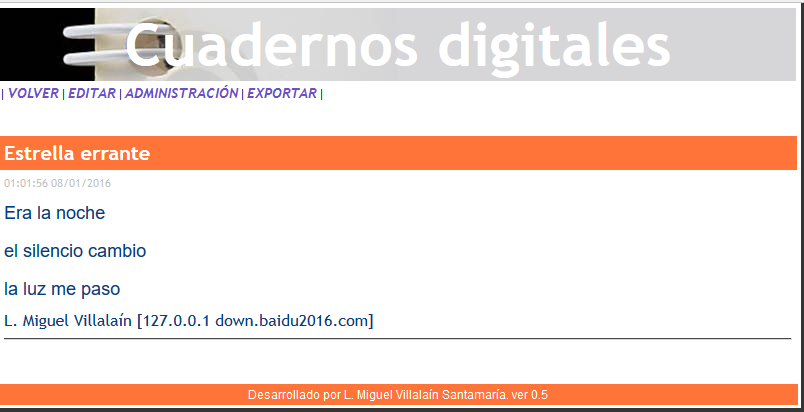 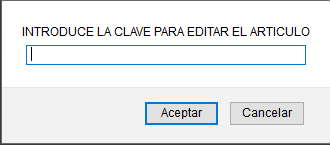 Pulsamos Administrar
Introducimos la clave
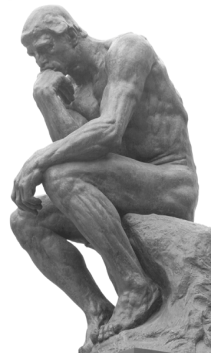 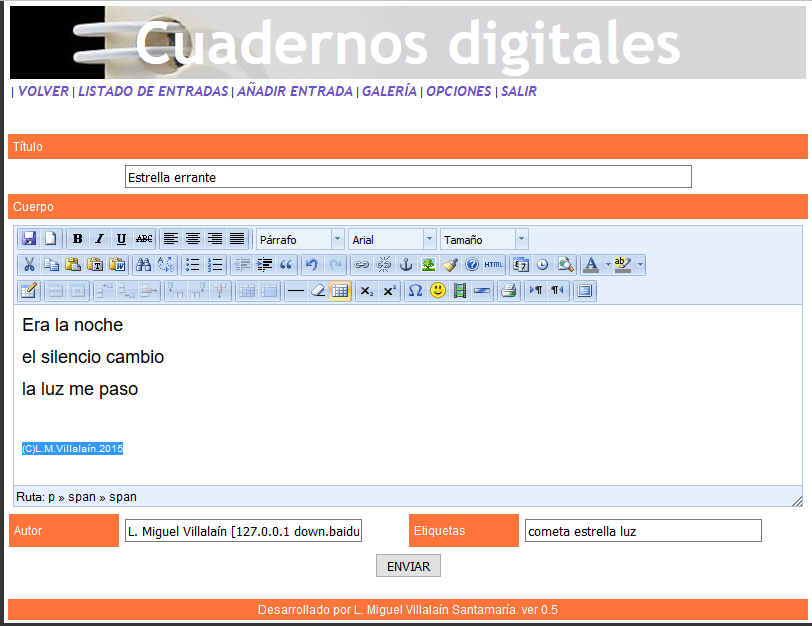 Ponemos el símbolo de © derecho de autor. Con nombre y fecha
Publicamos de nuevo pulsando Enviar
Derechos de autor
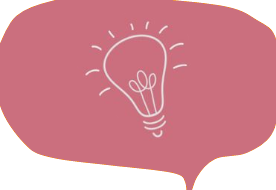 ¿Quién es el autor de las obras que han sido hechas entre varias personas?
¿Y si la obra va bajo un seudónimo?
¿Y si la obra es anónima?
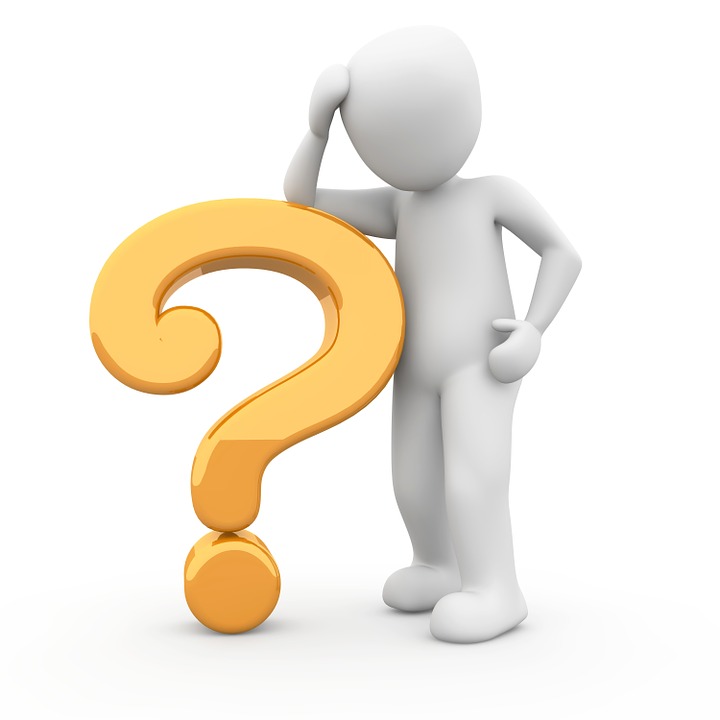 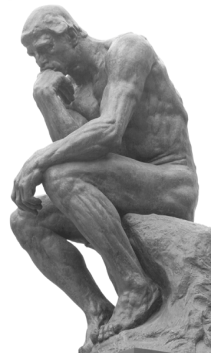 Si compro  un libro digital o canción ¿Soy propietario de su contenido?
Si encuentro una página en Internet interesante ¿el contenido es tuyo?¿puedes hacer lo que quieras con ello?
Derechos de autor
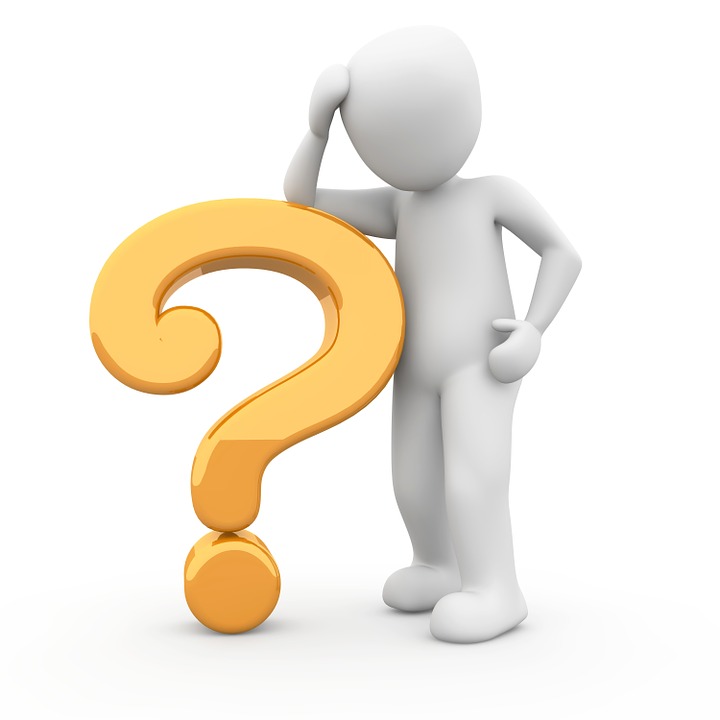 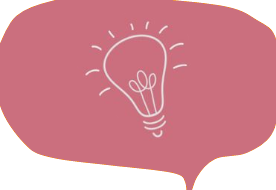 ¿Qué pasa si reproduzco, traduzco, modifico o exhibo una obra sin permiso del autor?
¿Perjudico a alguien? ¿Será una infracción?
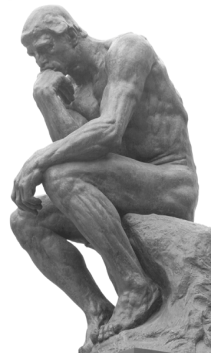 Plagio
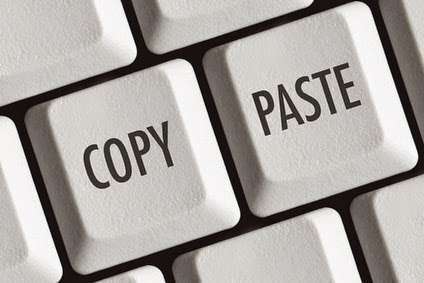 Piratería
La venta ilegal o el intercambio no consentido o difusión  no permitida de obras con derecho de autor es piratería
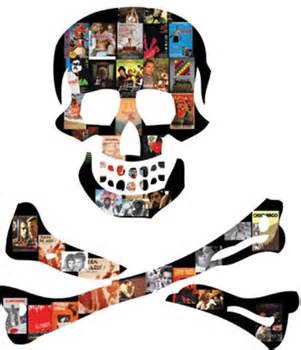 Copiar una obra, entera o parte de ella como si yo  fuera su autor es un plagio.
Derechos de autor
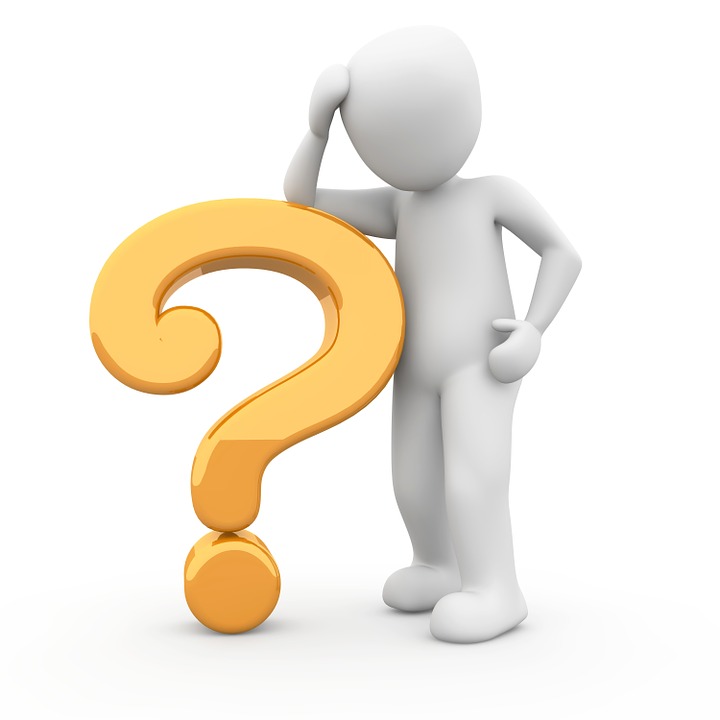 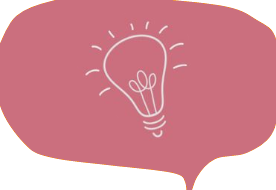 Entonces… ¿Qué puedo hacer?
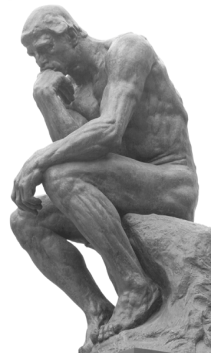 Pedir permiso al autor y muchas veces pagar por ello.
Pero también debemos…
Citar el nombre del autor, del intérprete, del productor de la música y radiodifusor, mencionando sus nombres y la fuente de la obra.
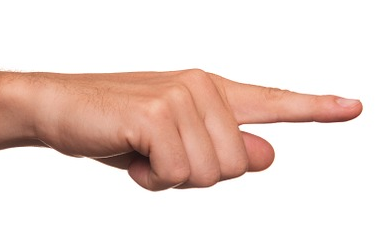 Derechos de autor
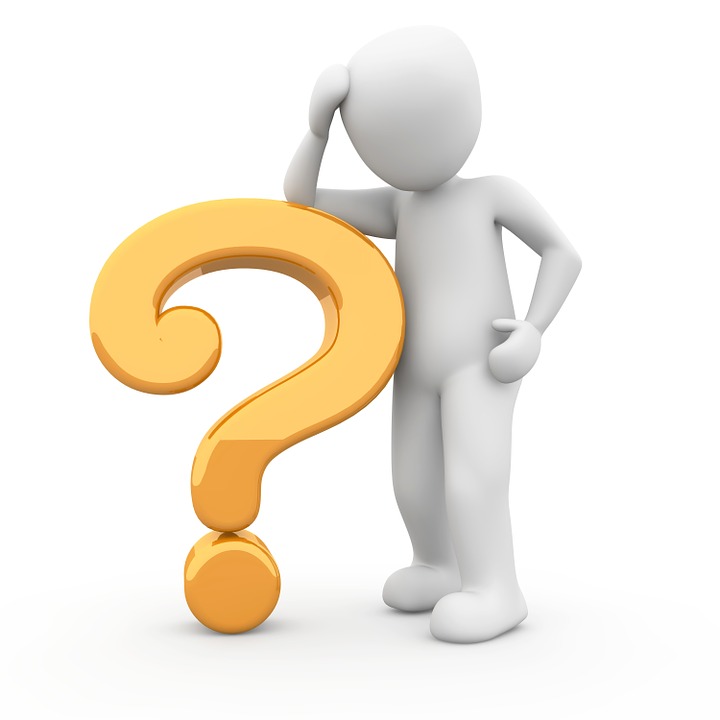 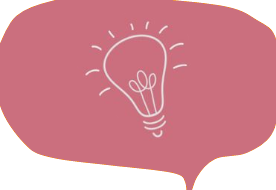 Pero,… ¿Qué hago en clase?
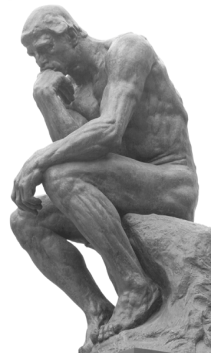 En la clase no se necesita autorización del autor para realizar reproducción, distribución y comunicación pública de pequeños fragmentos de obras o de obras aisladas de carácter plástico o fotográfico figurativo.
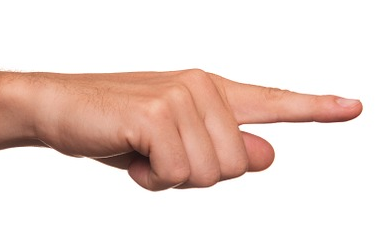 Siempre hay que citar el autor y el origen
Siempre que no sean libros de texto
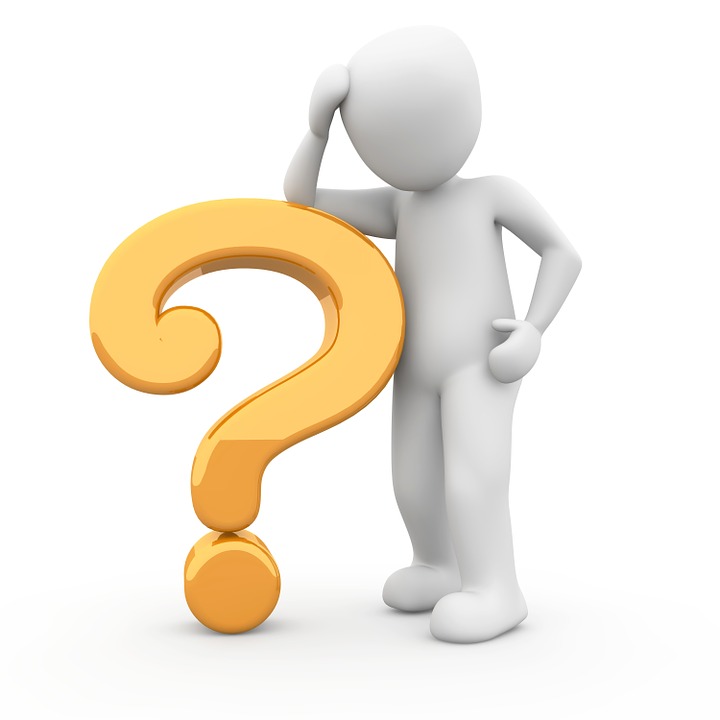 Derechos de autor
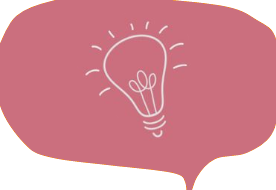 ¿Cómo se cita?
(Normas APA)
Cuando se citan las palabras exactas del autor deben presentarse entre comillas y hay que hacer constar el autor, la fecha y la página de donde se ha obtenido la información, separados por una coma y entre paréntesis
Dentro de un texto
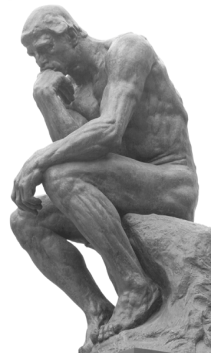 Ejemplo:
"Una de las víctimas más célebres…" (Preston, 2013, p.247)
Apellido(s), Iniciales del nombre. (Año de publicación). Título del libro en cursiva. Lugar de publicación : Editorial.
Referencia a un libro
Ejemplo:
Pennac, D. (1998). Como una novela. Barcelona: Anagrama.
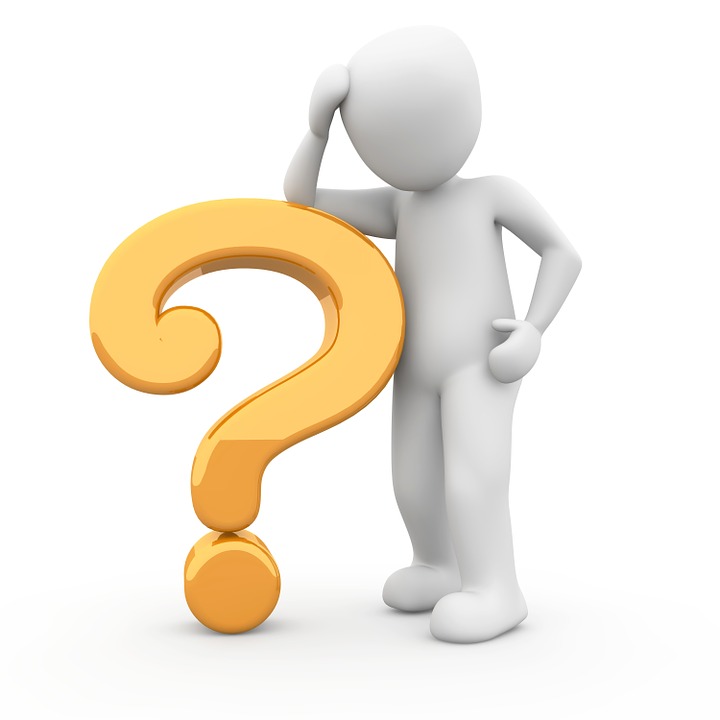 Derechos de autor
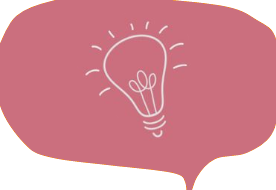 ¿Cómo se cita?
(Normas APA)
Debe tener los siguientes datos: Título y autores del documento. Disponibilidad y localización: Dirección electrónica (URL).
Una página web
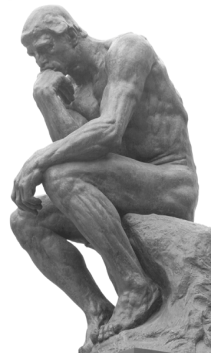 Ejemplo:
QUISBERT, Ermo, Suspensión Y Terminación Del Contrato De Trabajo, 2005, http://www.oocities.com/derecholaboraluno/suspenciondelcontratodetrabajo.htm [Consulta: jueves, 08 de septiembre de 2005]
Apellido, Inicial. (Año de creación). Título del trabajo[tipo de trabajo[fotografía, imagen, mapa,…].
Una imagen
Ejemplo:
Apellido, I. (2010). Título del trabajo [fotografía]. Recuperado de http://www.www.www
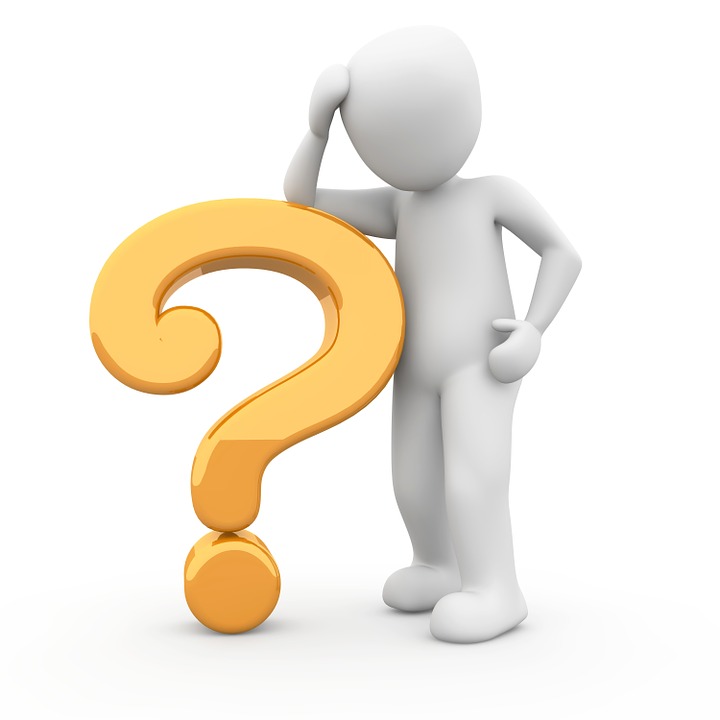 Derechos de autor
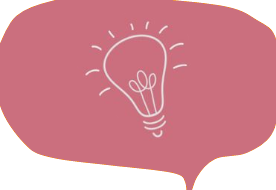 ¿Hay otras formas de uso o distribución de las obras?
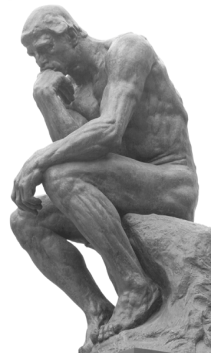 LICENCIAS DE USO
DOMINIO PÚBLICO
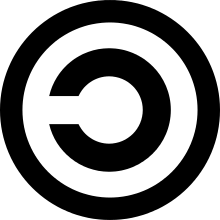 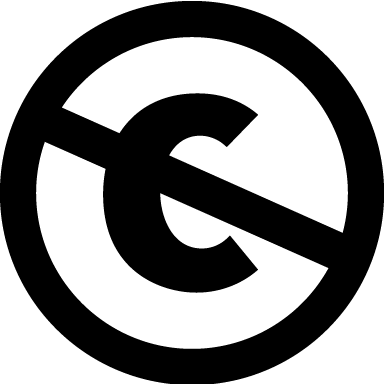 copyleft
Derechos de autor
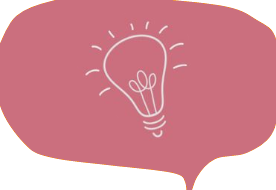 Los derechos del autor duran en España…
70
años
desde la muerte del autor.
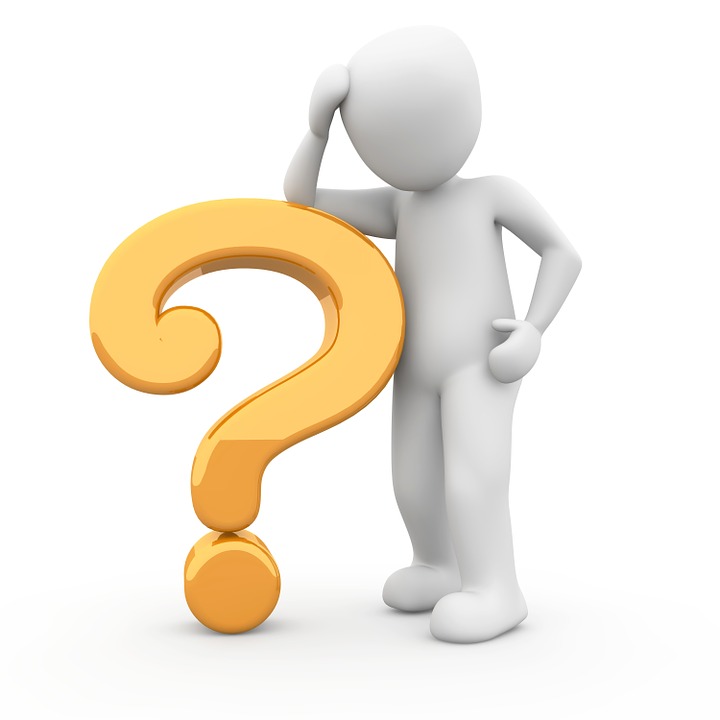 Después pasa a ser de dominio público
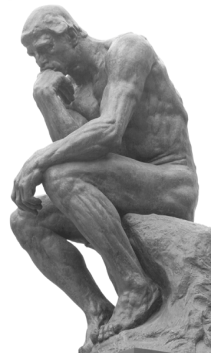 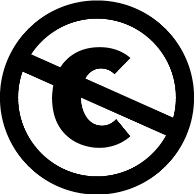 Ese es el símbolo de dominio público.
¿Las obras de Camilo José Cela serán de dominio público?
¿El cuento de El patito feo de Hans Christian Andersen?
Derechos conexos
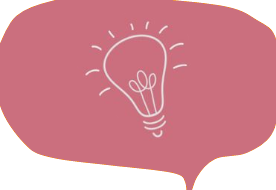 A veces hay obras que necesitan ser grabadas o  interpretadas, impresas de forma especial, publicadas en Internet….
Ludwig van Beethoven realizó su obra Obertura Coriolano.

Hace 189 años que murió. 

Entonces ya es de dominio público,  pero…. para escucharla es necesario interpretarla o grabarla. 

Se podría reproducir la partitura, pero como la grabación y la interpretación  es reciente no se puede distribuir la grabación si no tenemos permiso.
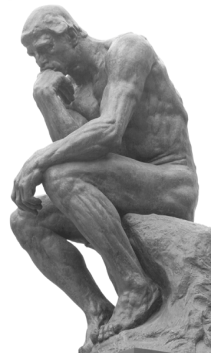 Piensa en otro ejemplo que puede tener derechos conexos y que no podríamos utilizar si no tenemos permiso.
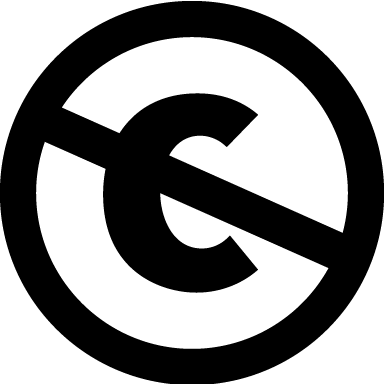 Dominio público
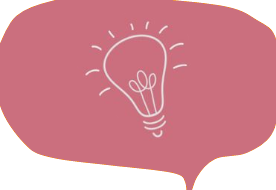 Obras de dominio público son todas las obras que no tienen el derecho de autor.
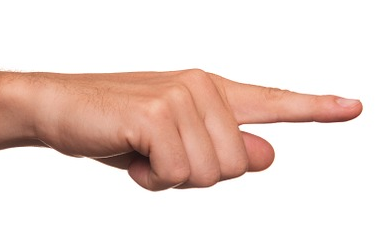 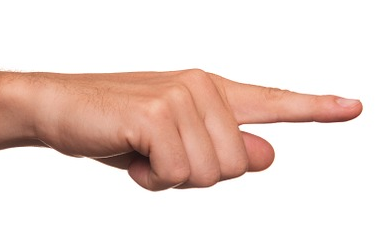 Pueden ser utilizadas sin permiso o sin tener que pagar al autor.
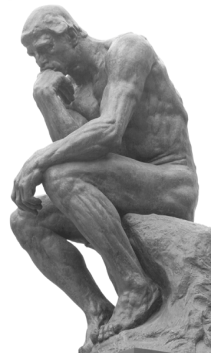 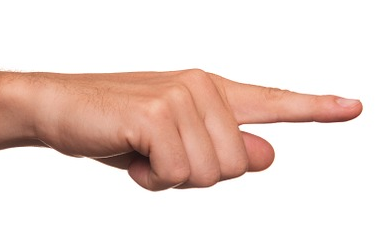 Las obras de dominio público pueden ser copiadas, distribuidas, adaptadas, interpretadas y exhibidas en público gratuitamente, como si perteneciesen a todos.
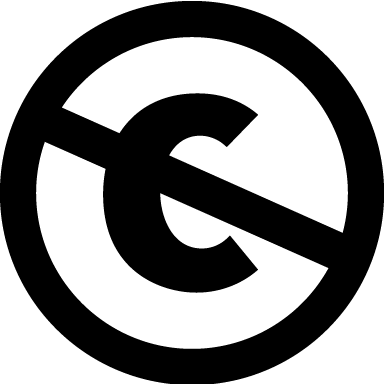 Dominio público
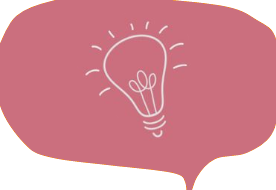 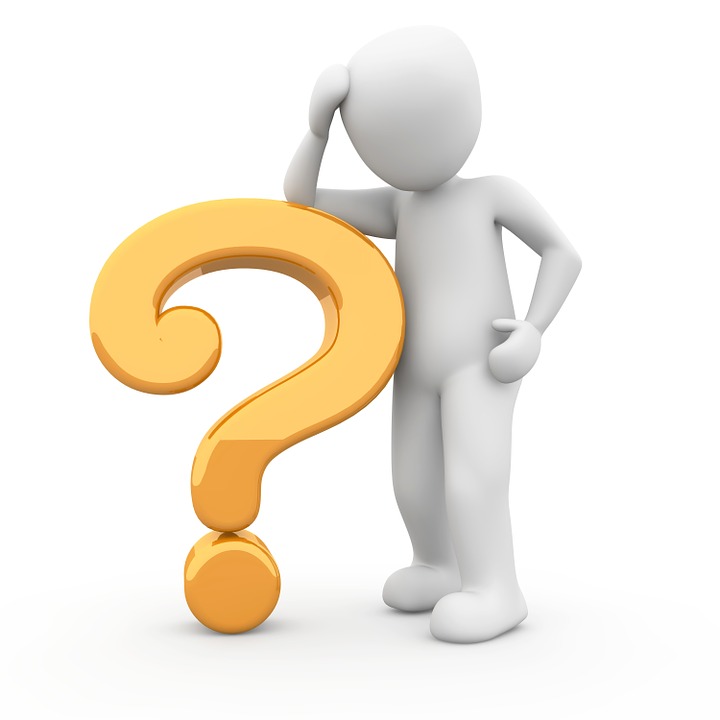 ¿Cuáles son obras de dominio público?
Aquellas obras que sus autores fallecieron hace 70 años,  en algunos países son 50 años.
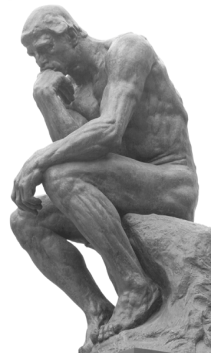 Documentos de organismos públicos .
Obras huérfanas que no ha sido posible encontrar los autores después de haberlo comprobado exhaustivamente.
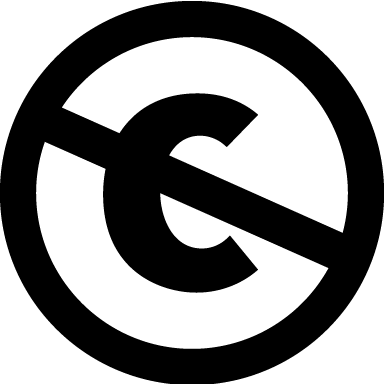 Dominio público
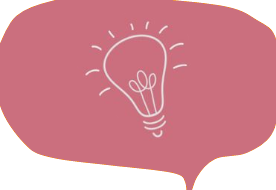 ¿Dónde encontrar dominio público?
Libros
Vídeos/Imágenes
Música/Sonido
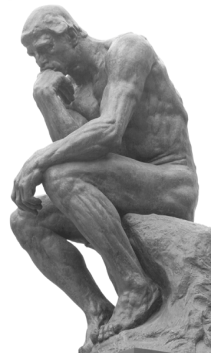 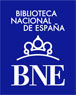 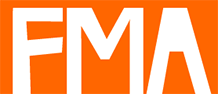 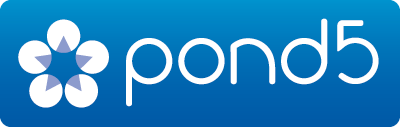 http://www.pond5.com
http://www.bne.es
http://freemusicarchive.org/
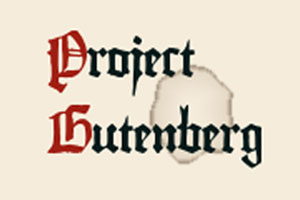 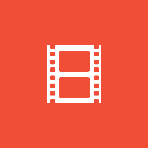 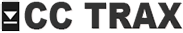 https://archive.org/details/movies
http://cctrax.com
http://www.gutenberg.org/
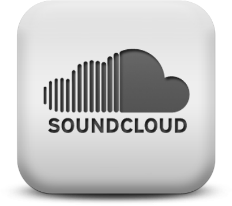 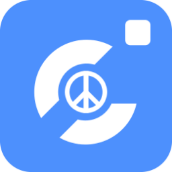 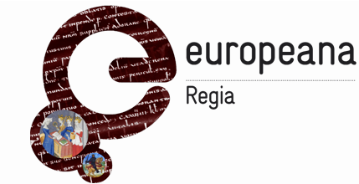 http://librestock.com
http://www.europeanaregia.eu/es
https://soundcloud.com
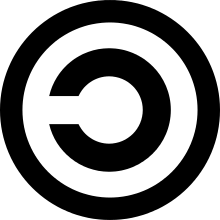 Licencias de uso
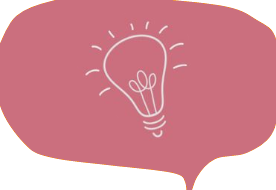 La licencia es el conjunto de condiciones bajo las cuales el autor decide que su obra se use.
El autor puede decidir  que su obra se difunda de las siguientes maneras:
Quiero o no que alguien que no sea el autor pueda vender la obra
Quiero o no que se modifique
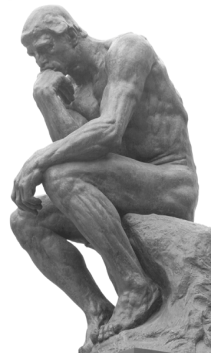 Quiero o no que se mencione la autoría de la obra cuando es difundida
Quiero o no que se utilice parte de ella para otra creación
Quiero que siempre se distribuya como he decidido
¿Cómo te gustaría  que su difundiera tu haiku en internet?
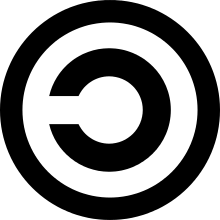 Licencias de uso
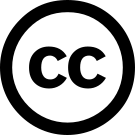 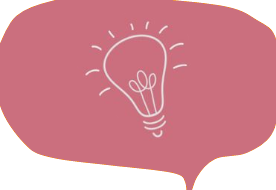 Para facilitar las licencias de uso se creo:
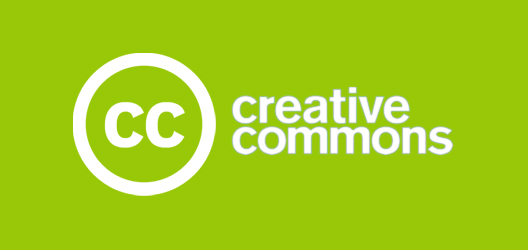 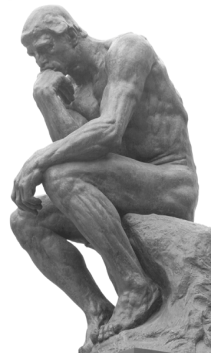 Permite elegir entre:
Reconocimiento (Attribution): En cualquier uso de la obra autorizada por la licencia hará falta reconocer el autor.
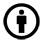 No Comercial (Non commercial): El uso de la obra queda limitada a usos no comerciales.
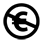 Sin obras derivadas (No Derivate Works): La autorización para explotar la obra no incluye la modificación para crear otra obra.
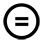 Compartir Igual (Share alike): El uso autorizado incluye la creación de obras modificadas siempre que mantengan la misma licencia al ser divulgadas.
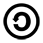 Dominio público (Public Domain): El autor renuncia a todos sus derechos. Se puede copiar, modificar, distribuir, reproducir….
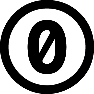 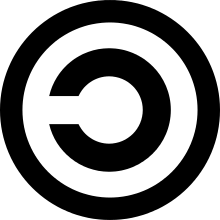 Licencias de uso
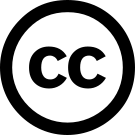 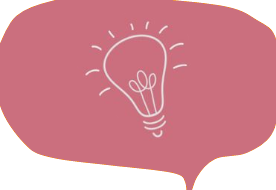 Se pueden combinar y formar 7 tipos de licencias
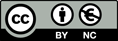 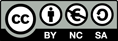 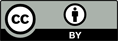 Mencionar el autor y uso no comercial
Mencionar el autor, uso no comercial y compartir con las mismas características
Mencionar el autor
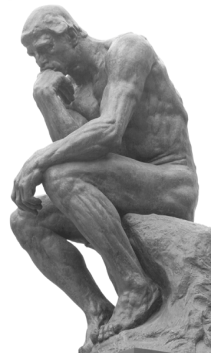 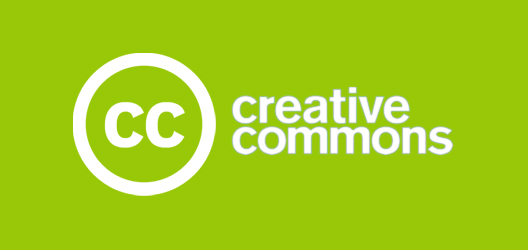 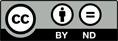 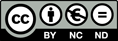 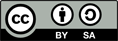 Mencionar el autor y compartir sin modificar
Mencionar el autor, uso no comercial y sin modificar
Mencionar el autor y compartir con las mismas características
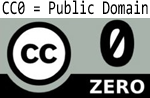 Dominio Público
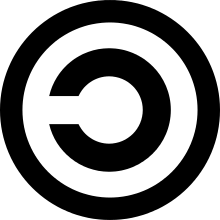 Licencias de uso
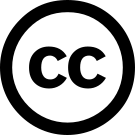 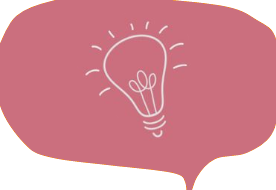 Hay una página que nos ayuda a poner la licencia en nuestro trabajo
http://creativecommons.org/choose/?lang=es_CO
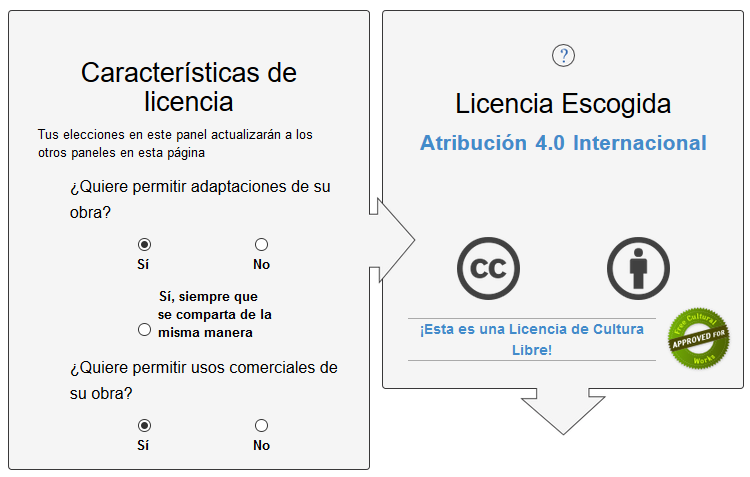 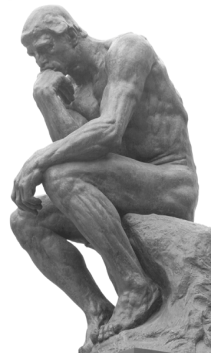 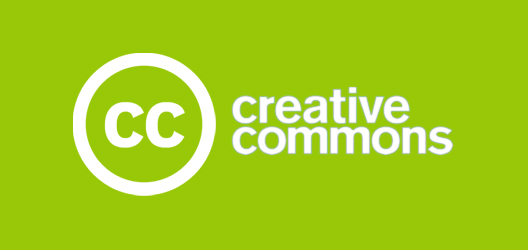 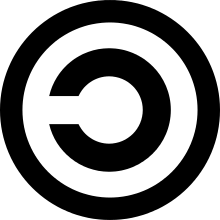 Licencias de uso
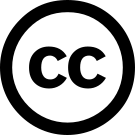 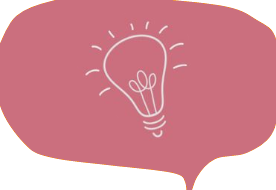 Hay una página que nos ayuda a poner la licencia en nuestro trabajo
http://creativecommons.org/choose/?lang=es_CO
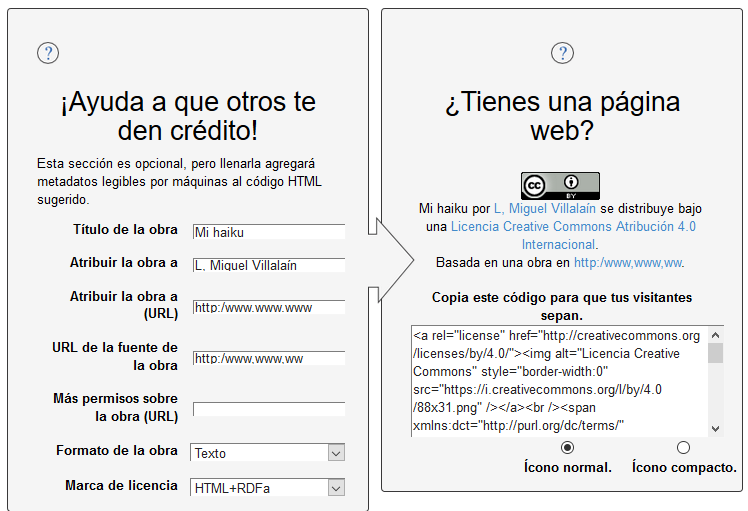 Nos crea el icono y el texto que ha que poner en nuestra obra creada.
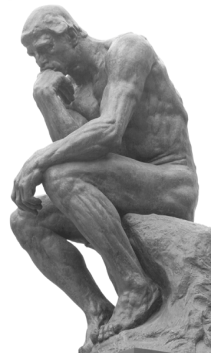 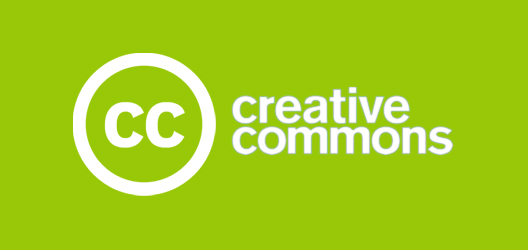 Seleccionamos el texto  y lo podemos pegar en nuestra creación
¿Vamos a crear? Seremos autores y escritores.
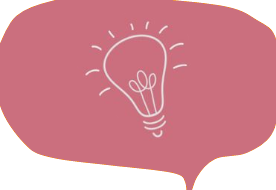 Volvemos a editar el haiku y  pegamos la licencia seleccionada
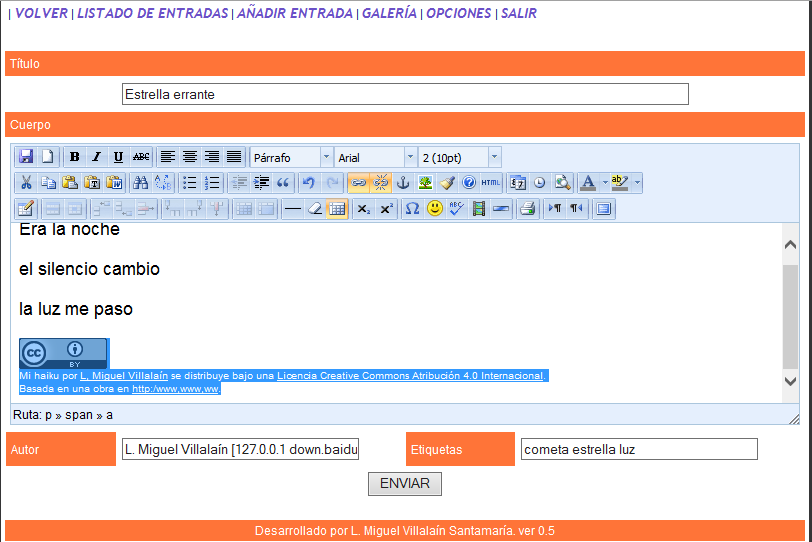 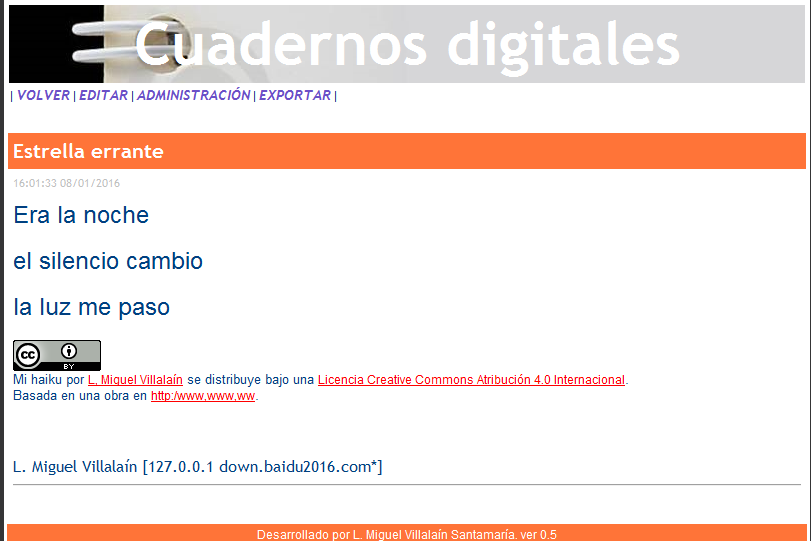 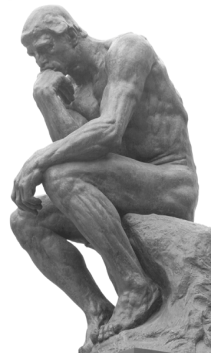 Pegar la licencia seleccionada.
Así se verá nuestra licencia.
Buscar  imágenes con licencias
Podemos utilizar el buscador
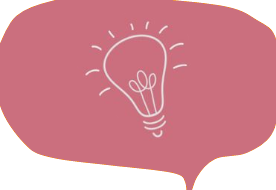 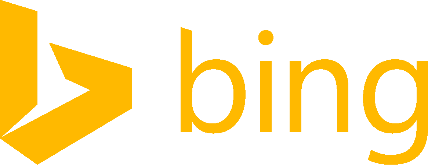 http://www.bing.com
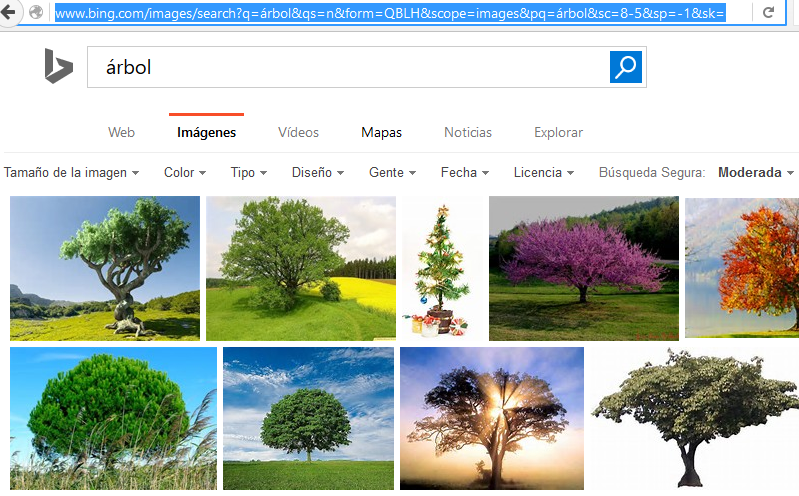 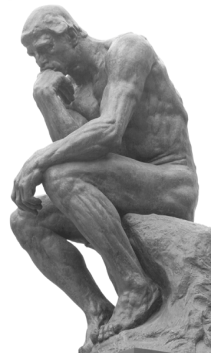 Seleccionar la licencia
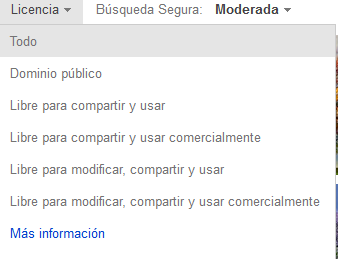 Seleccionar tipo de licencia que necesitamos
Buscar  recursos con licencias
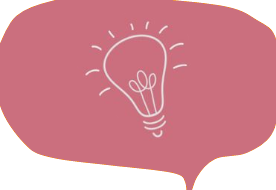 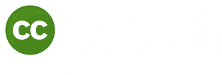 https://search.creativecommons.org/
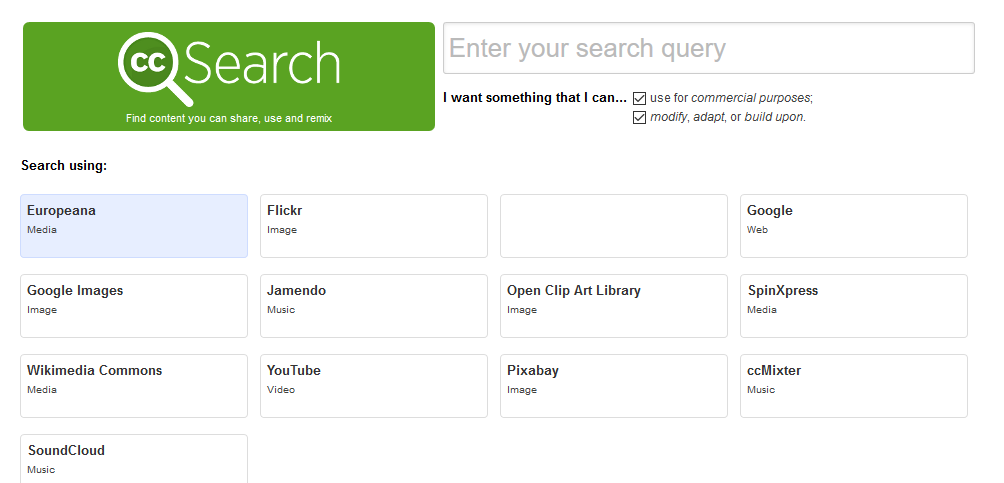 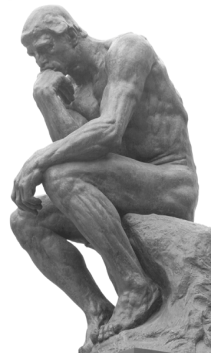 Marcar recursos que puedan utilizarse para fines comerciales
Marcar recursos que puedan modificarse, adaptarse o ampliar
IMPORTANTE
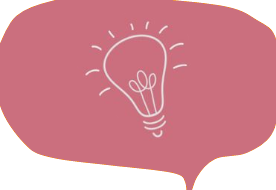 Las obras siempre tienen que estar guardadas en un registro para que tenga efecto la licencia sobre la propiedad intelectual.
Por ejemplo:
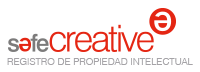 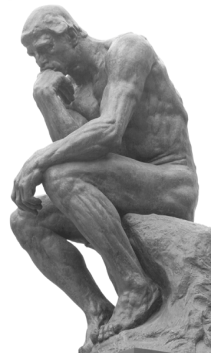 http://www.safecreative.org
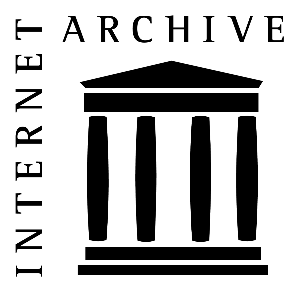 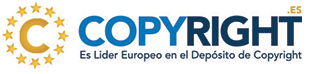 http://www.copyright.es/
https://archive.org/